Математика 5 класс              Н. Я. Виленкин
Сложение натуральных чисел
а + в = с
1 слагаемое
2 слагаемое
сумма
Свойства сложения
Переместительный
а +в = в + а
При перестановке слагаемых сумма не изменится
Сочетательный
а +(в + с) = (а + в) + с
Чтобы прибавить к числу сумму двух чисел , можно  сначала прибавить первое слагаемое, а потом к сумме – второе слагаемое
о + а = а
Если  прибавить к нулю  какое-нибудь число, то получится прибавленное число.
-
-
-
А
В
С
АВ = АС + СВ
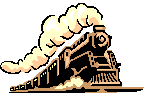 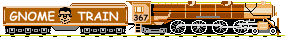 В пассажирском  вагоне 12 вагонов , а в товарном  на  5 вагонов больше. Сколько вагонов в двух составах.
Правильно!

29
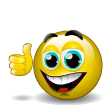